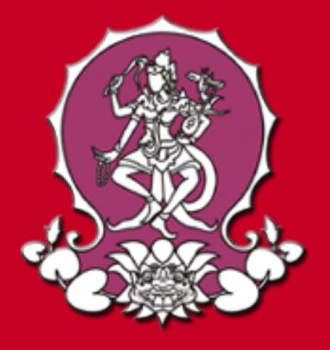 Portal Akademik
Panduan Bagi Mahasiswa
Institut Seni Indonesia DenpasarTahun Akademik 2016/2017Oleh :I Ketut Adi Sugita, S.Sos., MMNIP. 198008291999031001
Tentang Portal Akademik
Portal Akademik ISI Denpasar, merupakan sebuah sistem informasi yang berfungsi sebagai integrator informasi akademik yang ada di berbagai unit akademik (program studi/fakultas) sekaligus sebagai sarana komunikasi antar civitas akademika kampus. Sistem ini dibangun dari kondisi eksistensi informasi akademik di kampus yang sangat beragam dan bervariasi bentuknya, sehingga membutuhkan sebuah “portal” yang akan mengintegrasikan informasi - informasi tersebut sehingga mempermudah akses publik.

Pengguna Portal Akademika ini terdiri dari 3 jenis yaitu :
Administrator.
Mahasiswa.
Dosen.
Persiapan Awal
Komputer yang terhubung jaringan internet
Terdaftar dan sudah mempunyai username dan password untuk login ke internet (bagi yang mempergunakan hotspot ISI Denpasar)
Terdaftar dan sudah mempunyai username dan password untuk login ke portal mahasiswa.
Login Free Wifihotspot.isi-dps.ac.id
Login ke Portal Akademikjista.isi-dps.ac.id
Halaman Utama Portal Akademik
Halaman Selamat Datang[Bagi yang pertama kali masuk ke Portal Akademik]
Lanjutan...
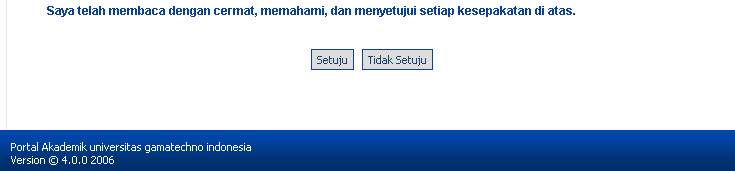 Lanjutan...
Lanjutan...
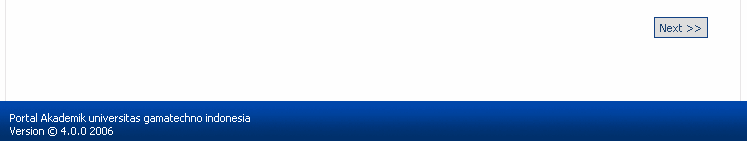 Halaman Depan
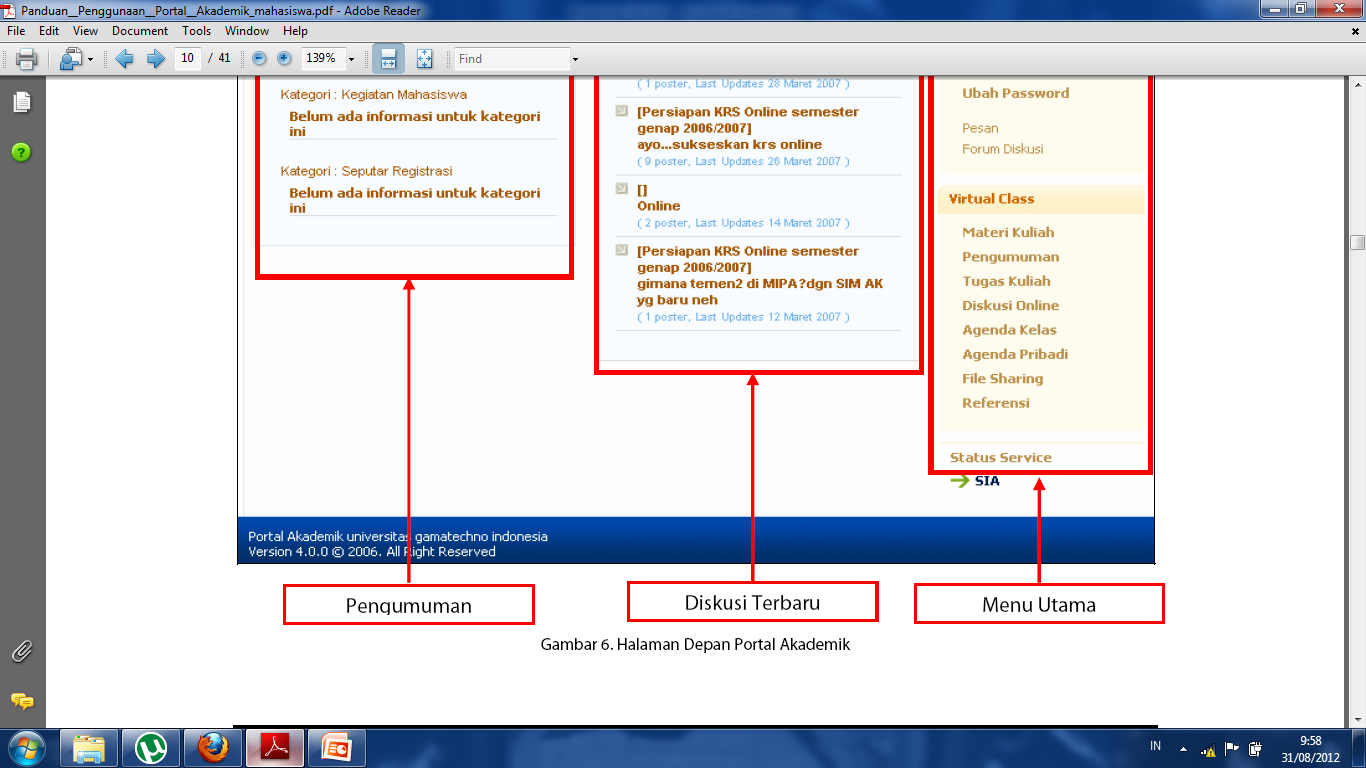 Profil
Informasi Matakuliah Ditawarkan
Kartu Rencana Studi
Menambah Data Rencana Studi
Langkah-langkah untuk menambah data rencana studi adalah sebagai berikut :
Pilih menu Kartu Rencana Studi.
Tekan tombol Tambah.
Pilih matakuliah yang akan diambil pada semester bersangkutan dengan cara memberikan tanda centang pada checkbox yang tersedia pada kolom Kelas/Matakuliah dan tekan tombol Tambah.
Mencetak Kartu Rencana Studi1. Pilih menu Kartu Rencana Studi.2. Pada halaman Kartu Rencana Studi, tekan tombol Cetak.3. Tekan tombol OK/Print.
Kartu Hasil Studi
Cetak Kartu Hasil Studi
Transkrip Nilai
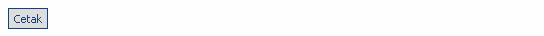 Cetak Transkrip Nilai
Logout
SEKIAN
Email :adisugita@isi-dps.ac.id